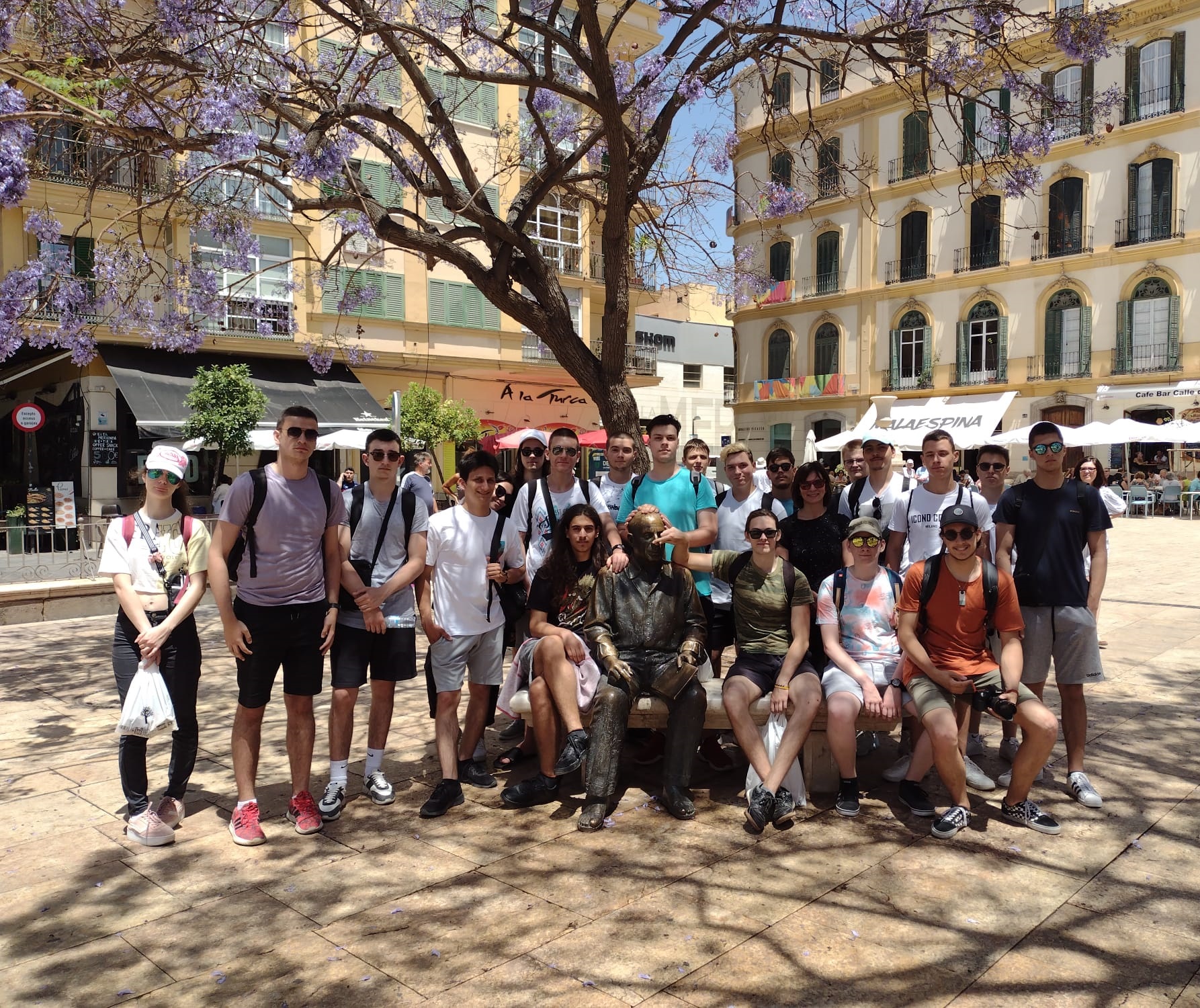 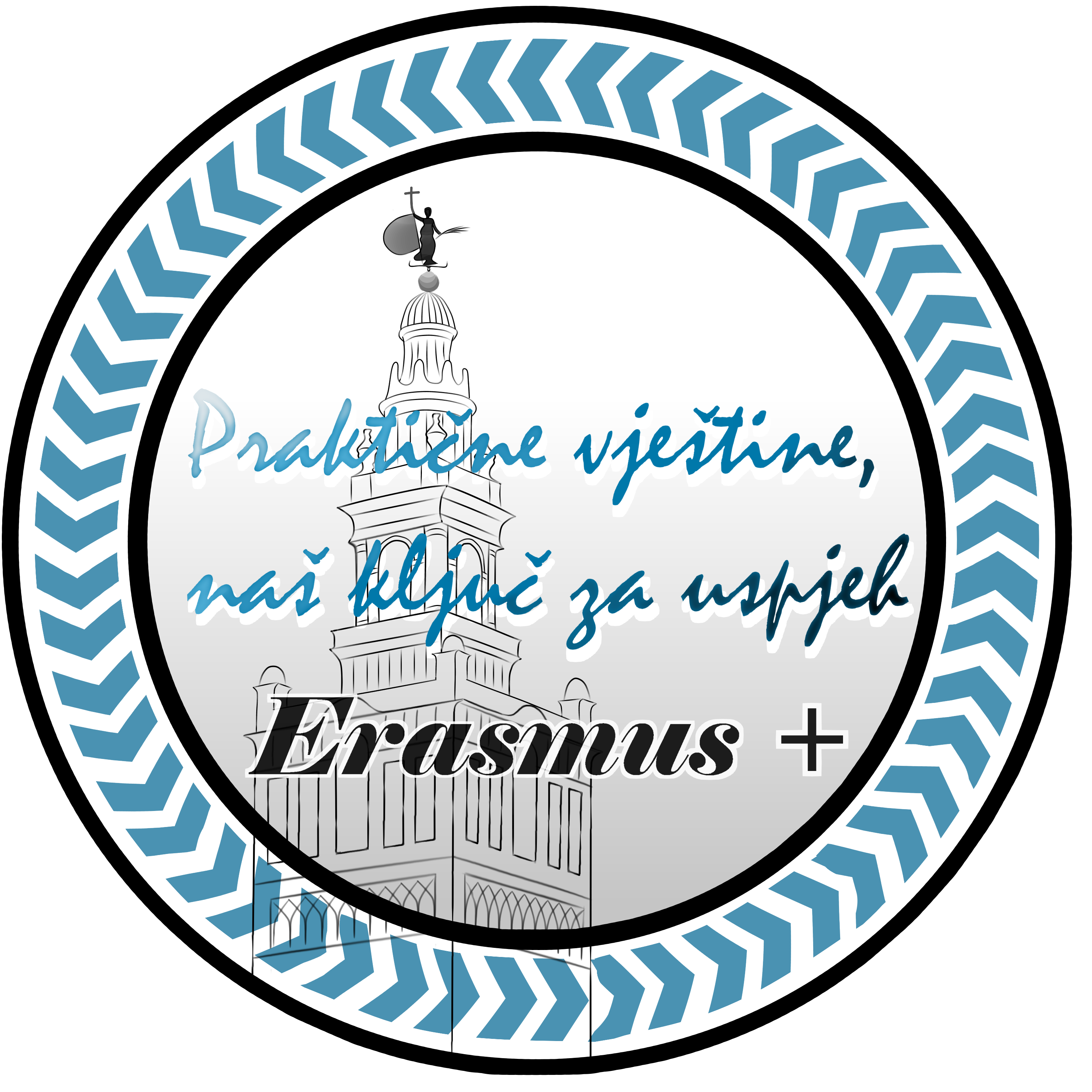 ERASMUS+ Sevilla
21.5.2022. – 4.6.2022.
Tehnička škola za strojartsvo i mehatroniku, Split
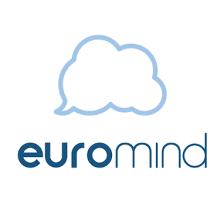 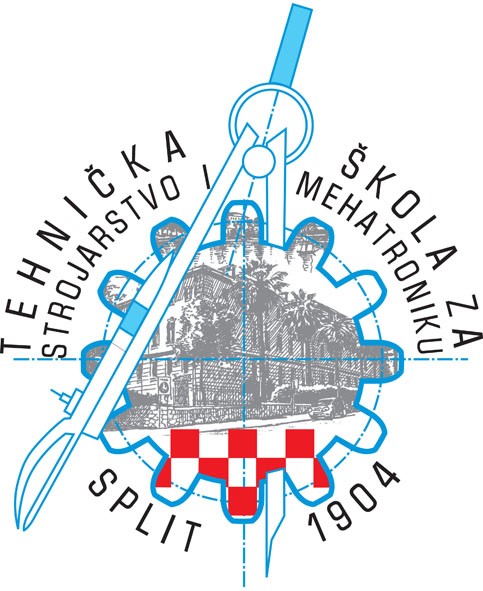 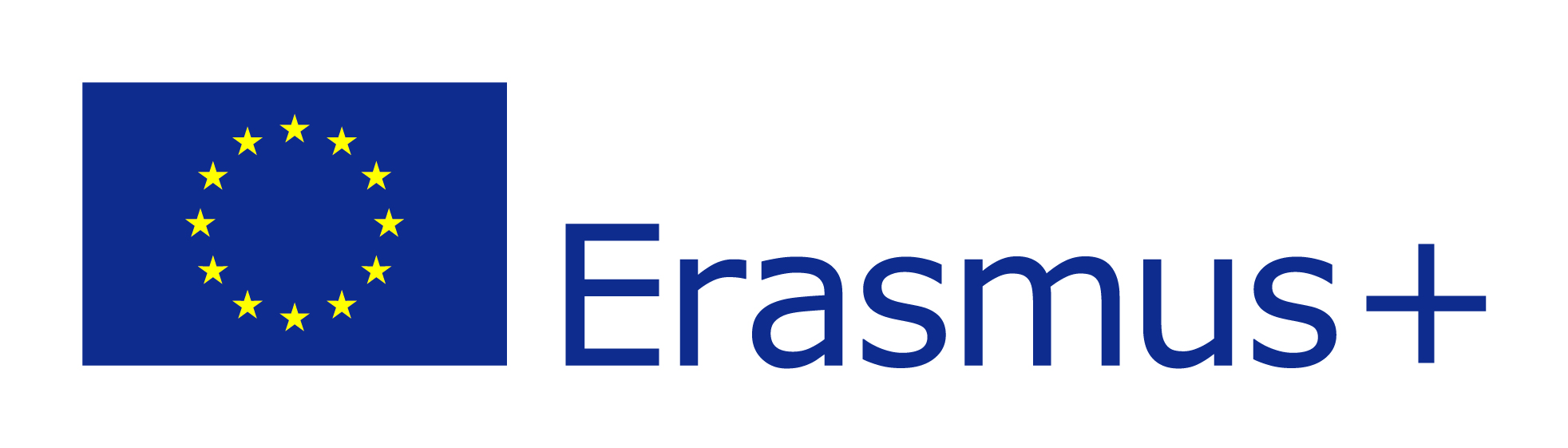 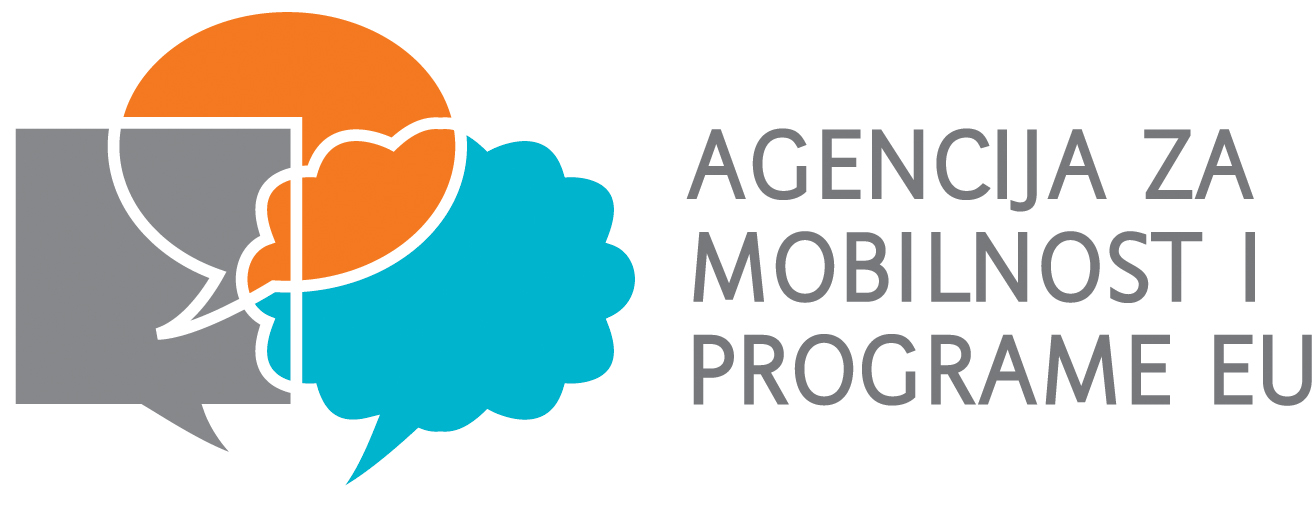 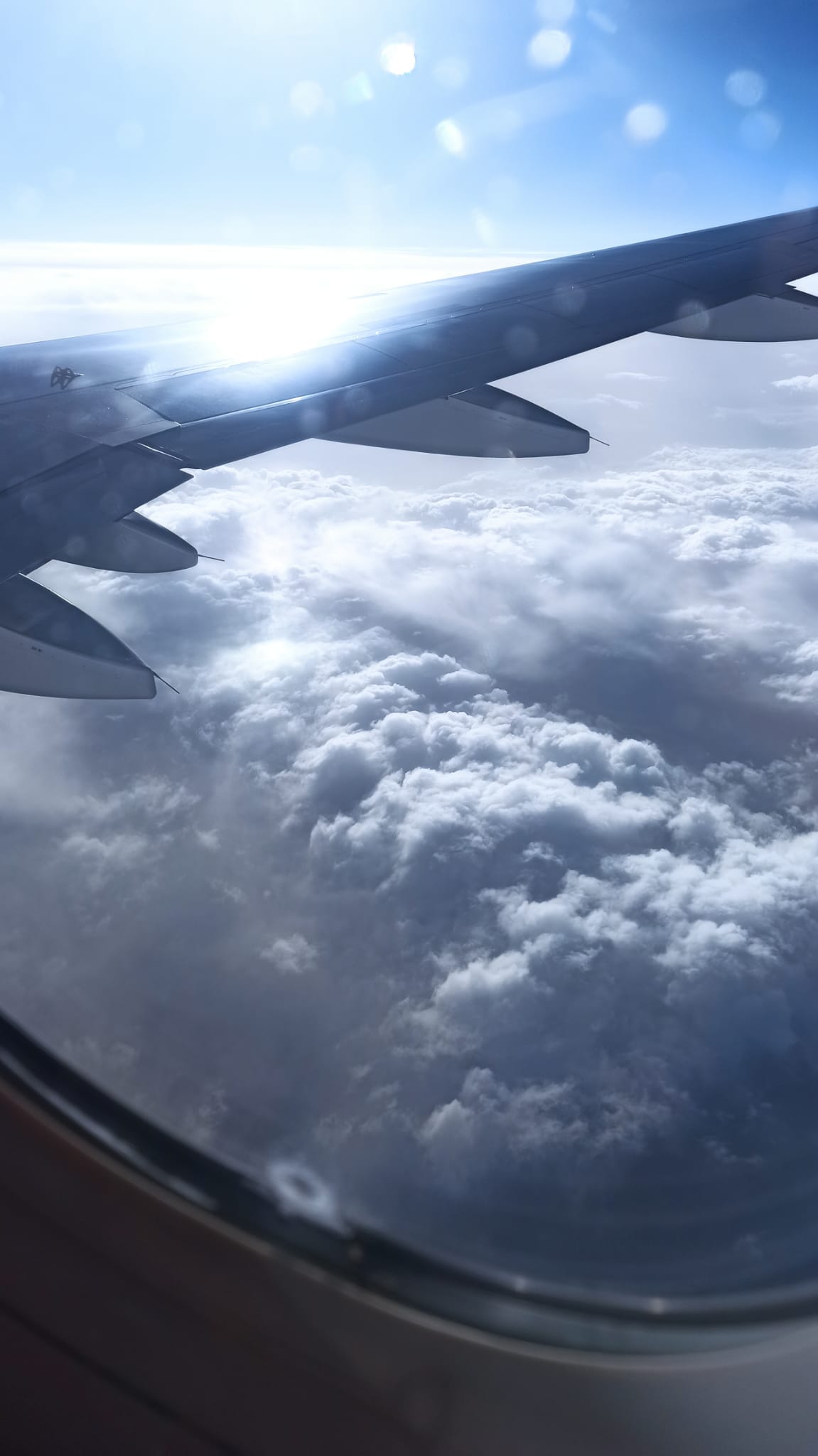 MOBILNOST
UČENIKA
stručna praksa u Sevilli, Španjolskoj u tvrtci Aladino 2.0 u trajanju od 14 dana

20 učenika trećih razrednih odjeljenja i 2 nastavnika u pratnji 

od 21. 05. do 04.06., 2022. godine

Pratitelji: Sanja Ogrebić, prof., i Mirjana Kamber, prof.
Koordinatorica projekta:

Nikolina Dolfić, dipl.knjiž, prof.
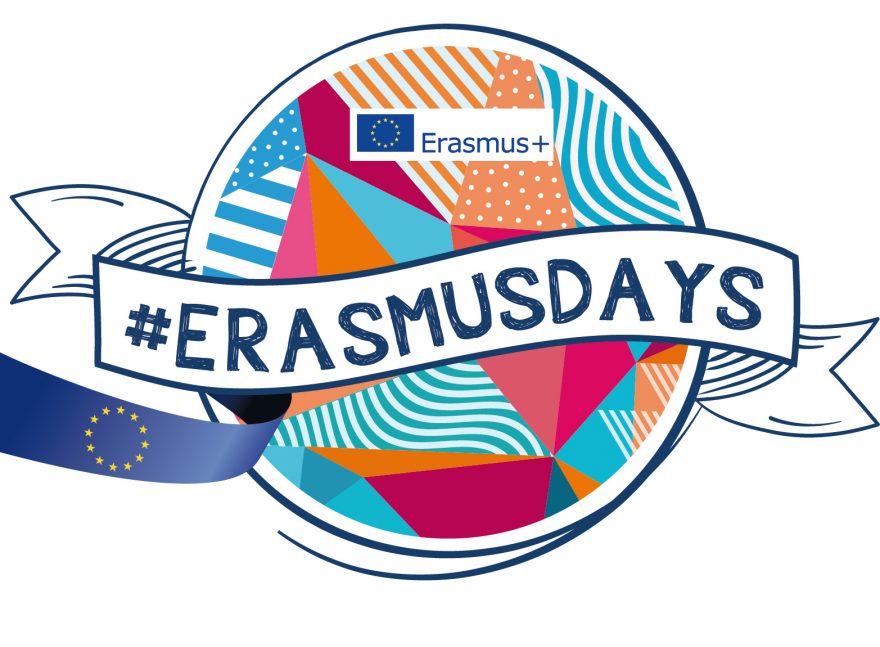 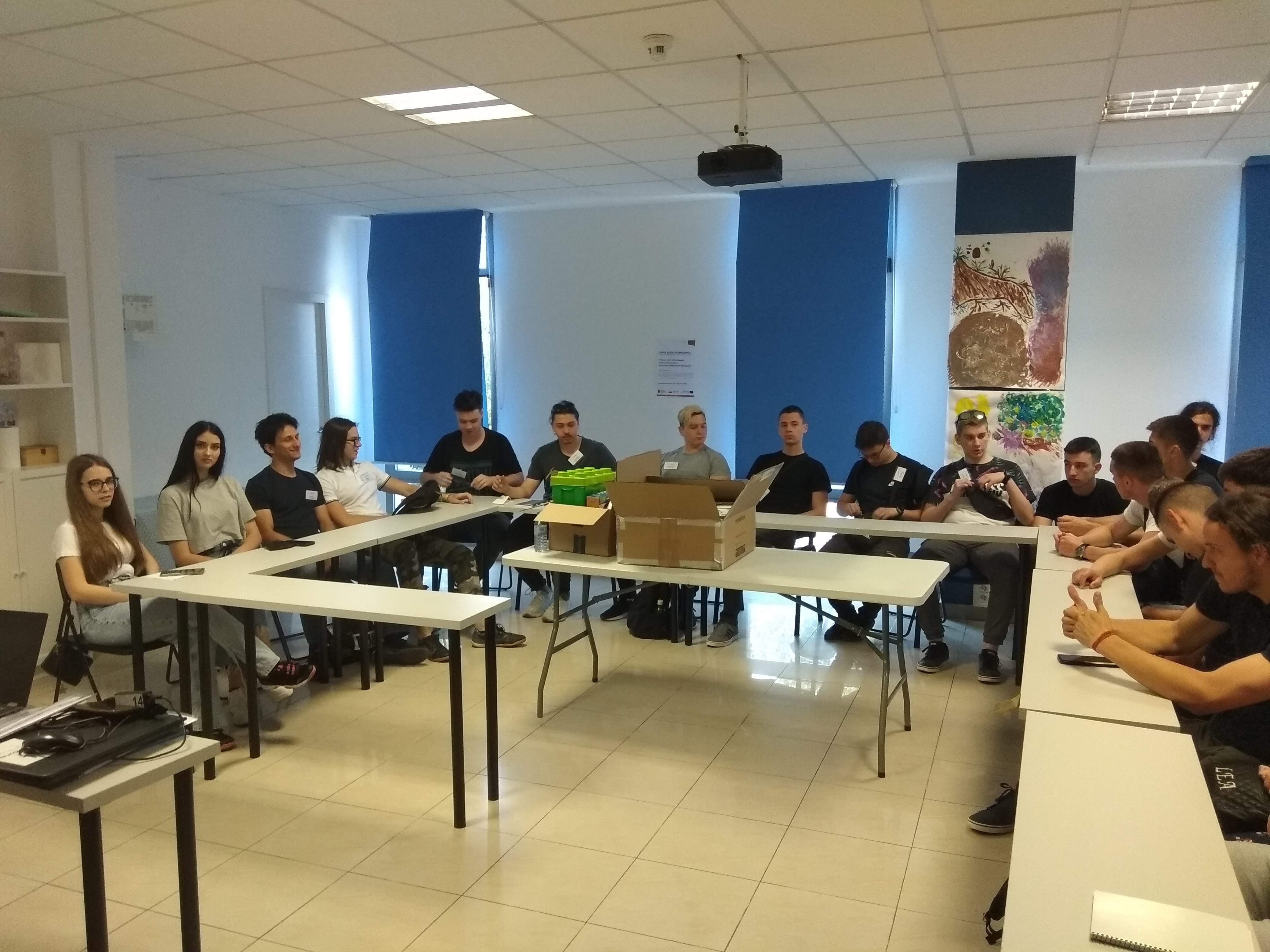 Stručna praksa
Glavni razlog putovanja bilo je naše praktično usavršavanje u tvrtci Aladino 2.0.
Radne dane, od 23.5. do 3.6.2022., provodili smo od 9 do 14 sati unutar ureda EUROMIND-a gdje smo izvršavali vježbe i zadatke zadane od strane naše mentorice Ane Ruede Iñiguez (direktorica Aladino 2.0) u području robotike i programiranja.
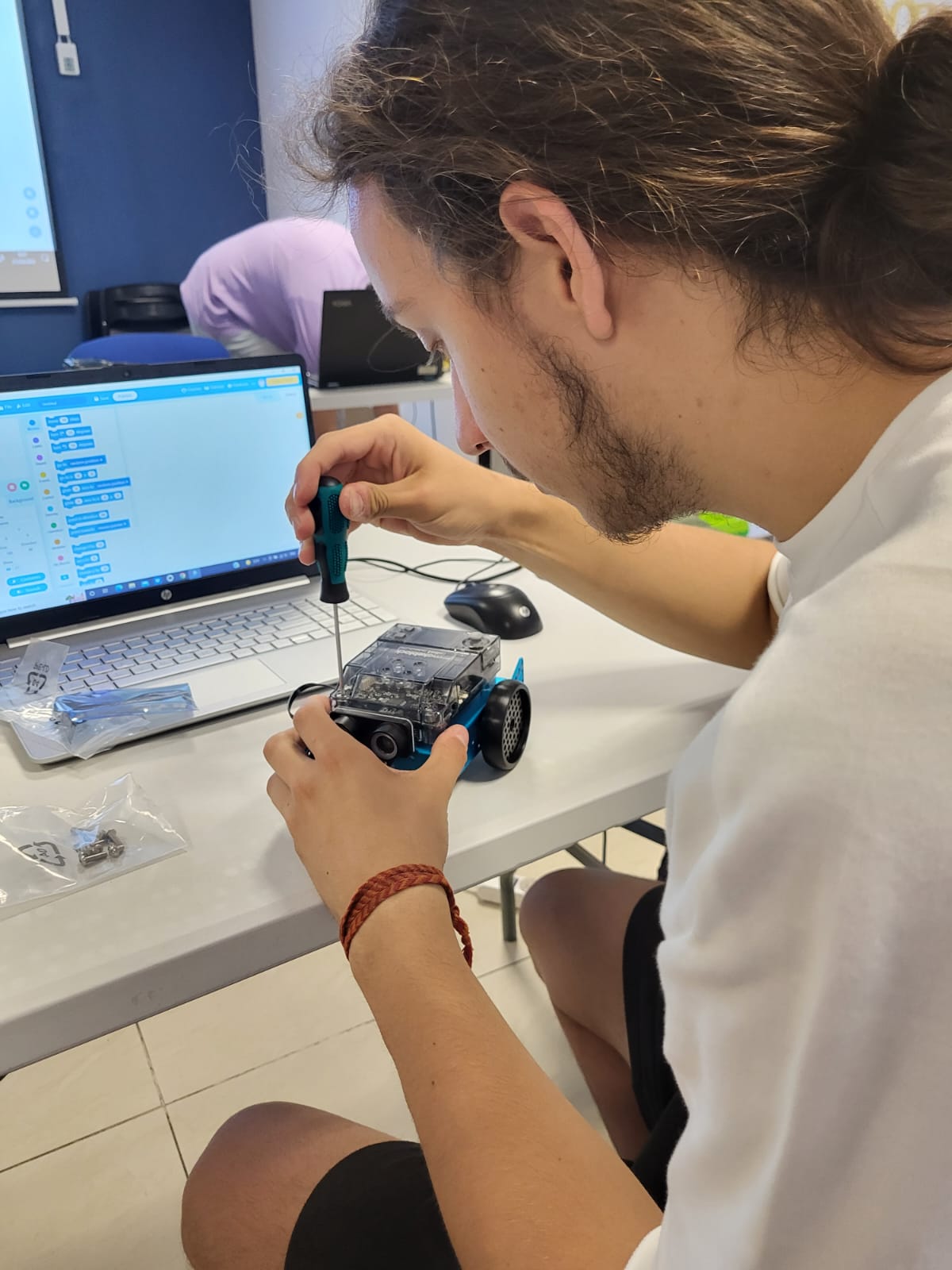 Stručna praksa
Mentorica nam je pokazala softvere MBlock i CoppeliaSim koje smo koristili za programiranje različitih robota, između ostalih programirali smo i rad robotske ruke. Također smo radili u programu Python u kojem smo izradili videoigricu.

S mentoricom smo posjetili i tvrtku Dronetools koja se bavi proizvodnjom bespilotnih letjelica.
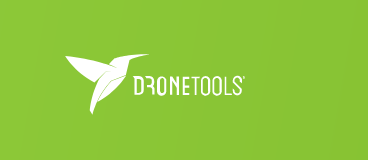 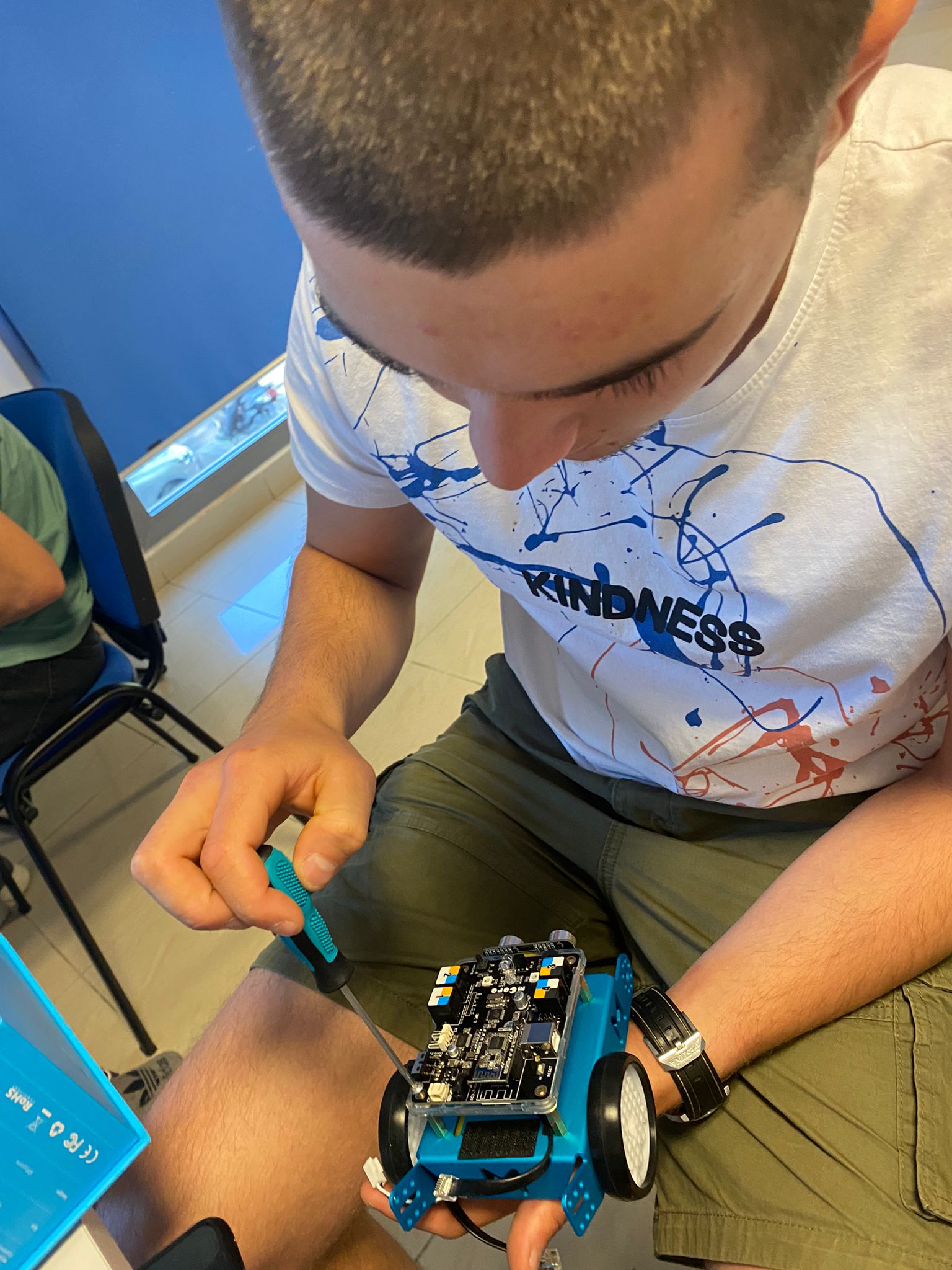 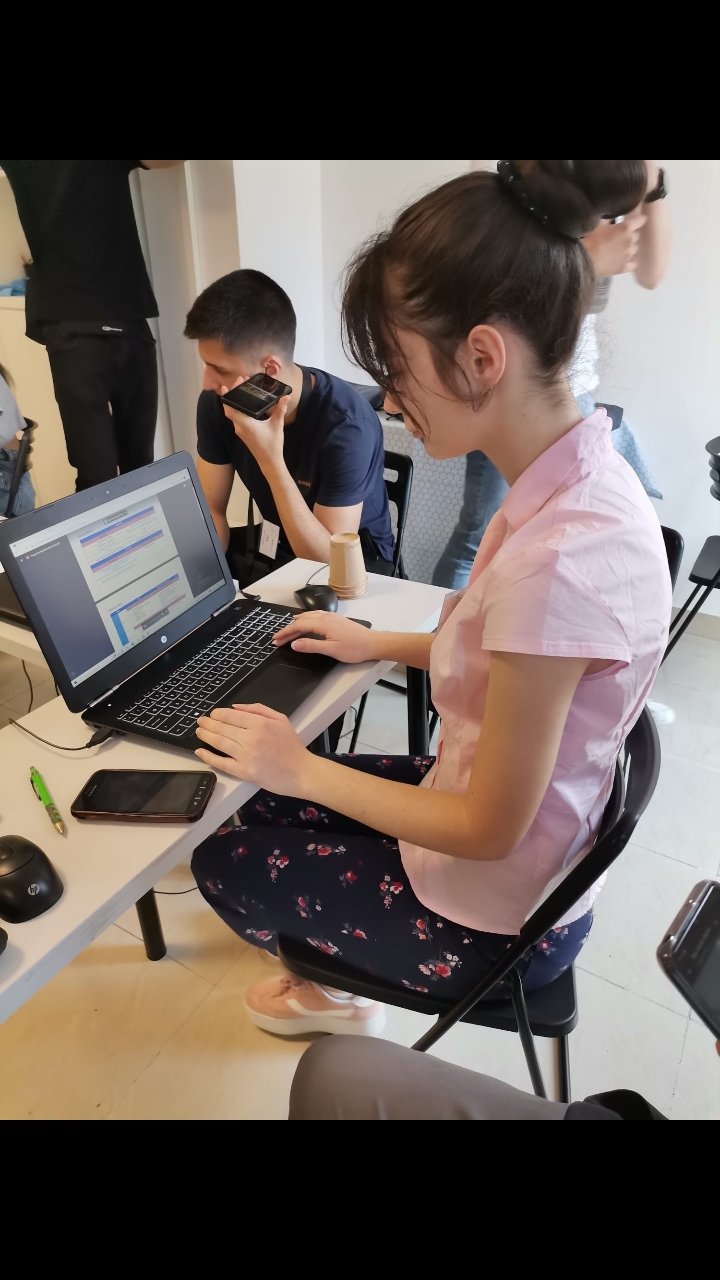 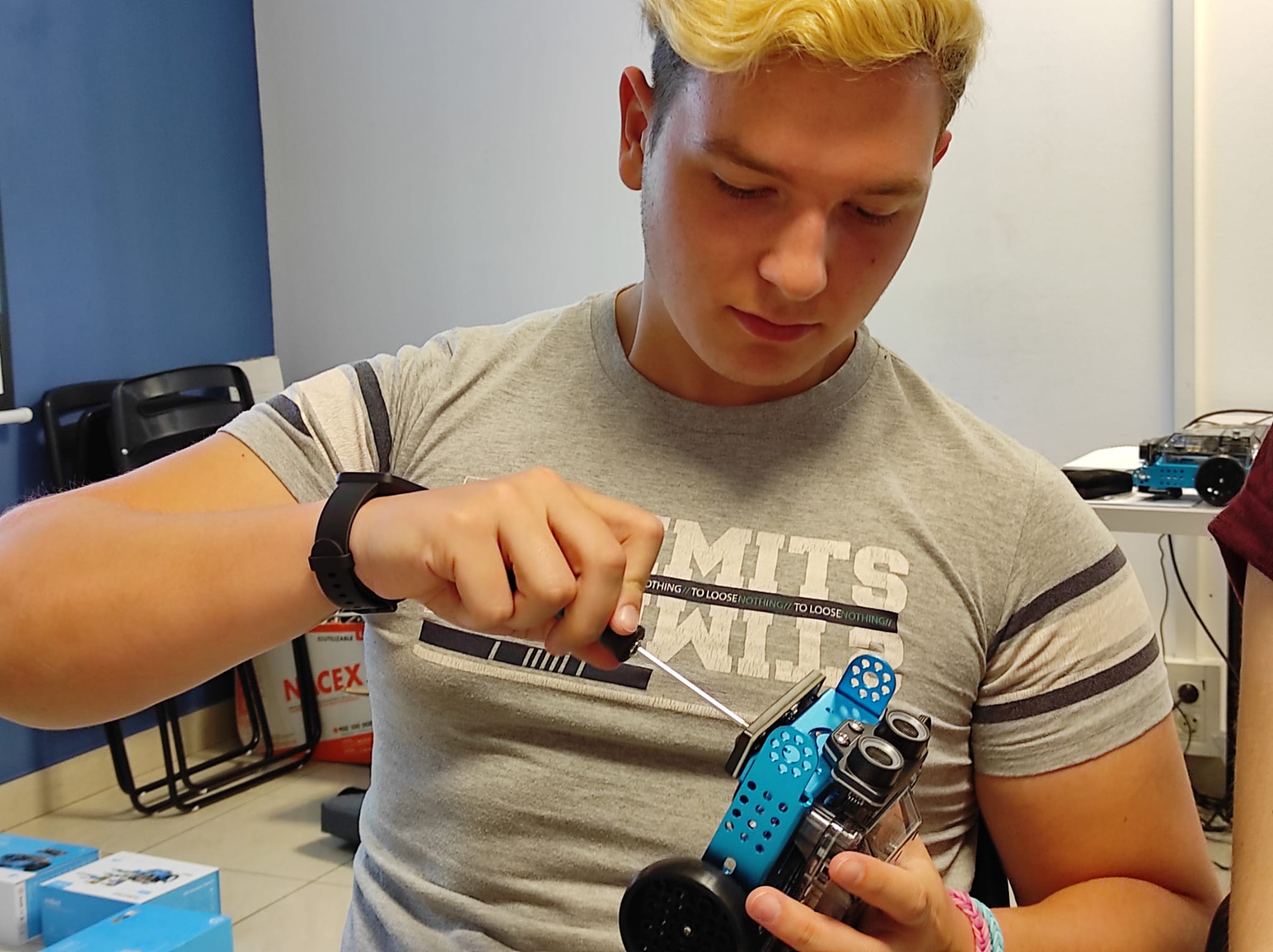 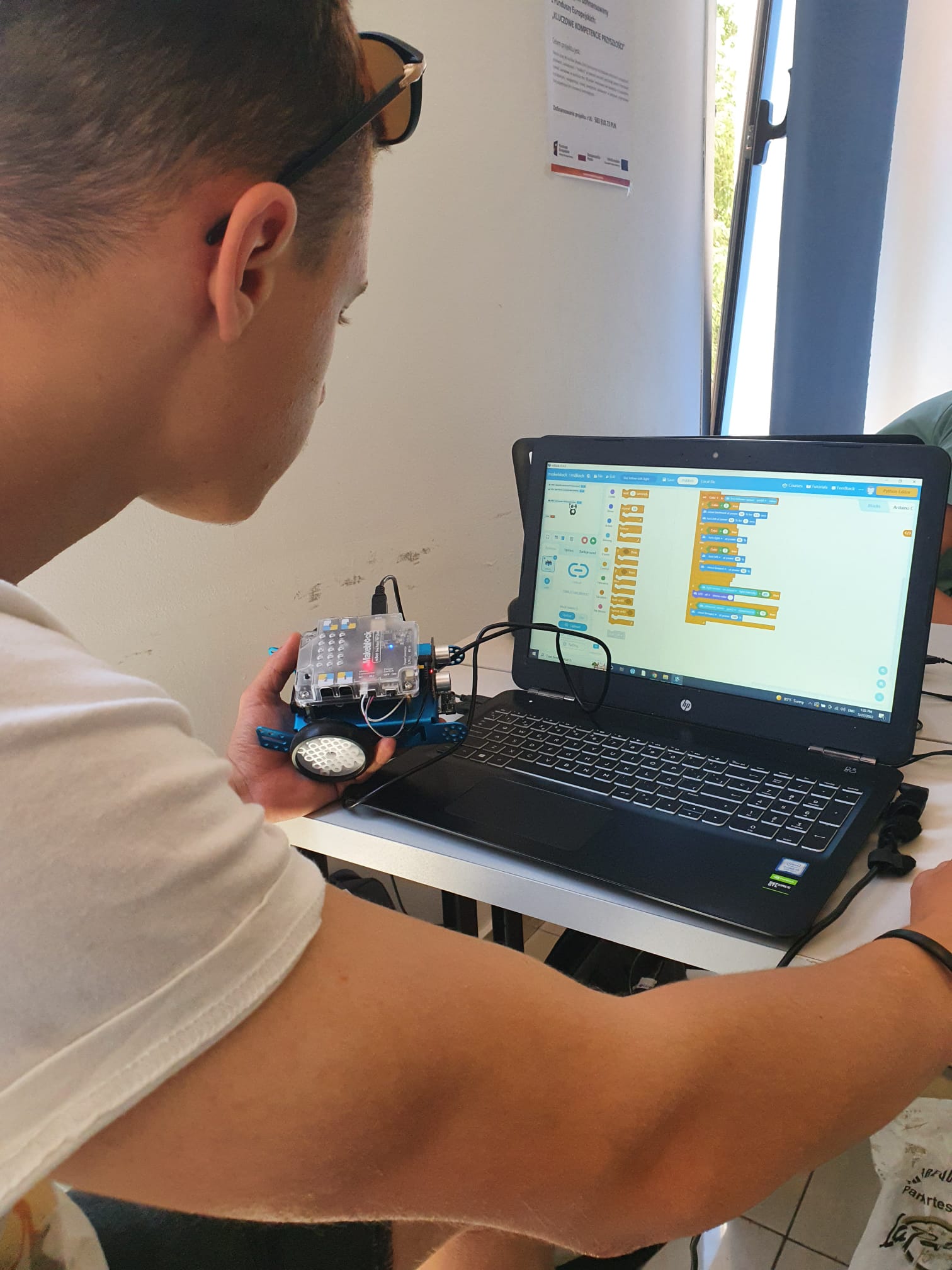 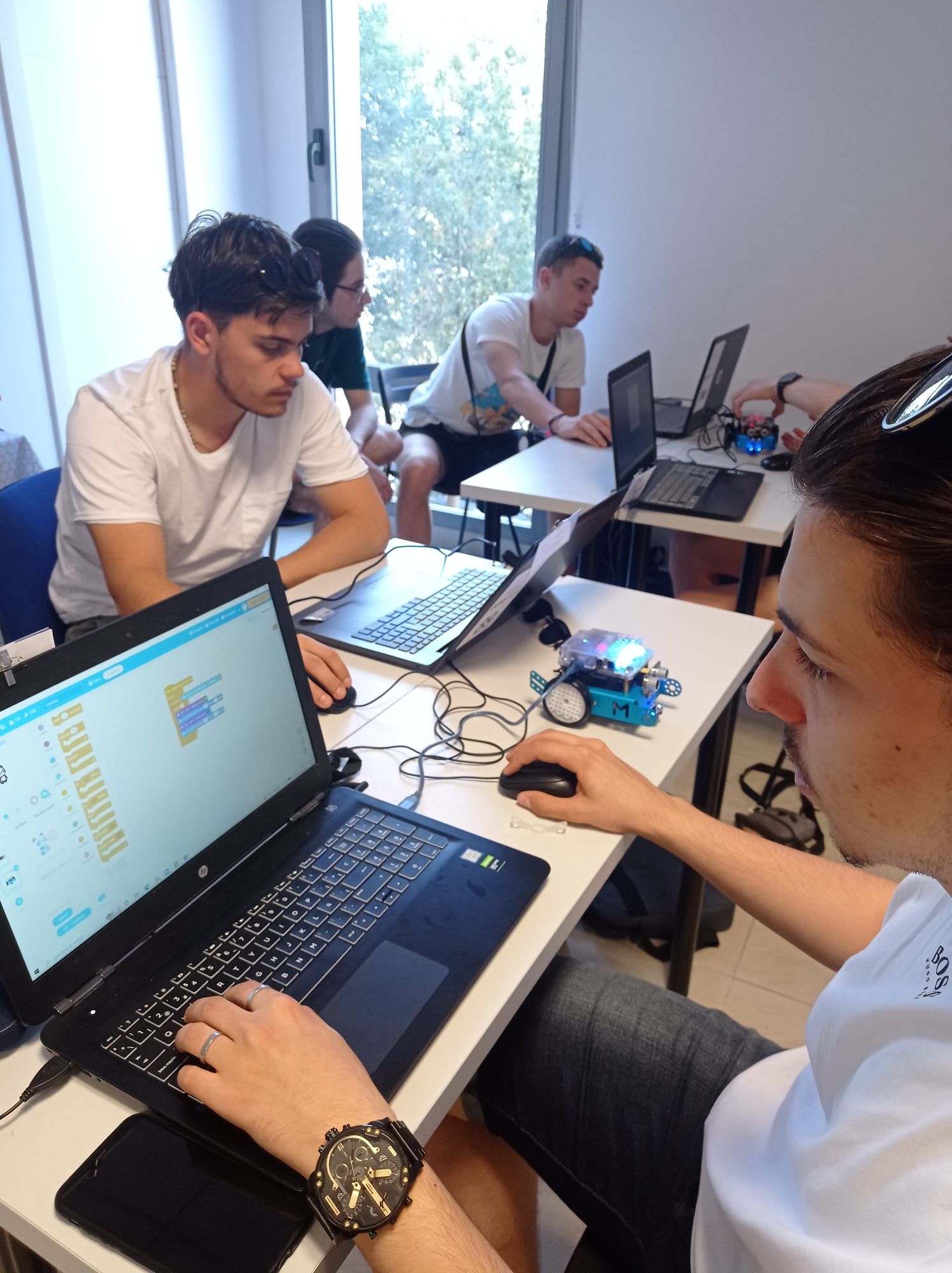 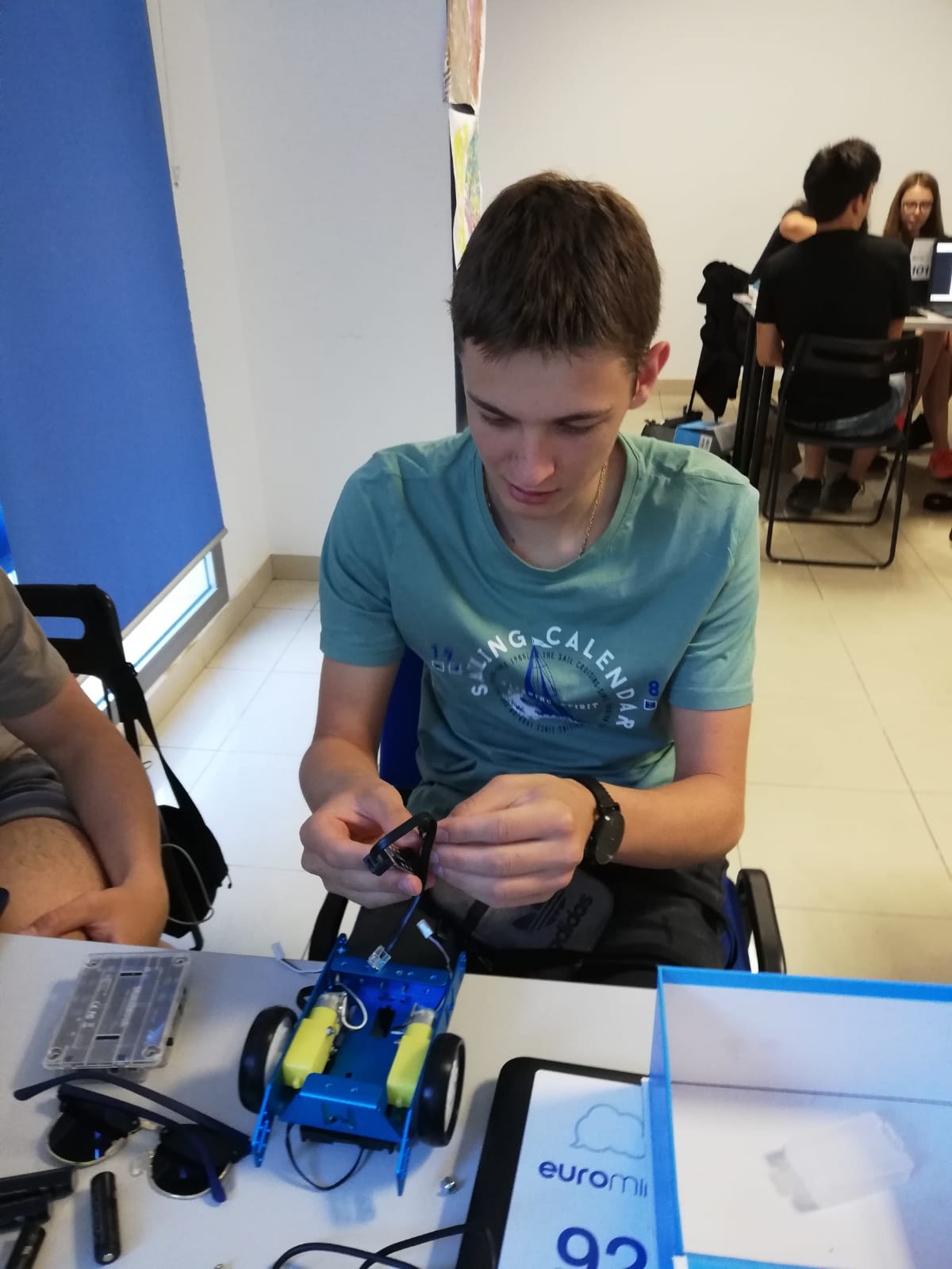 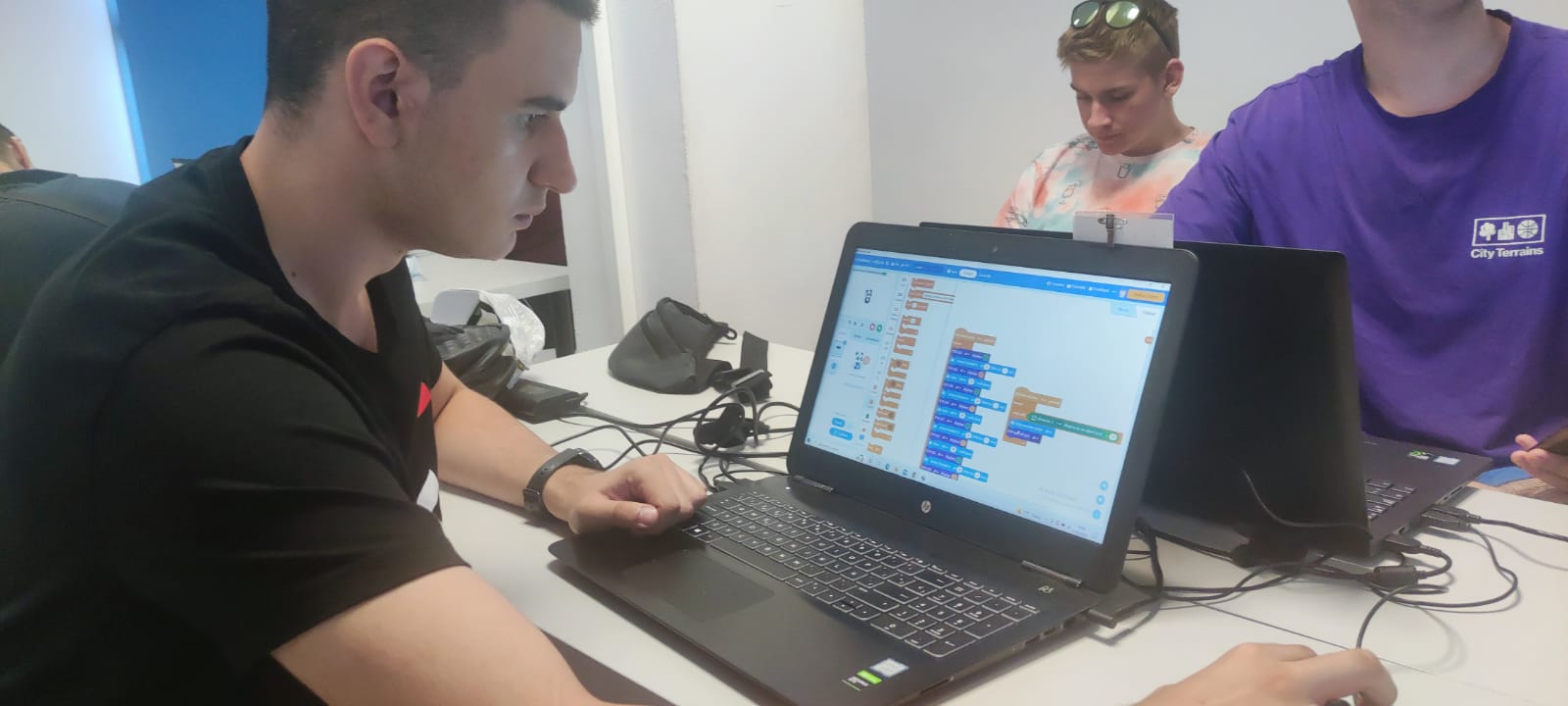 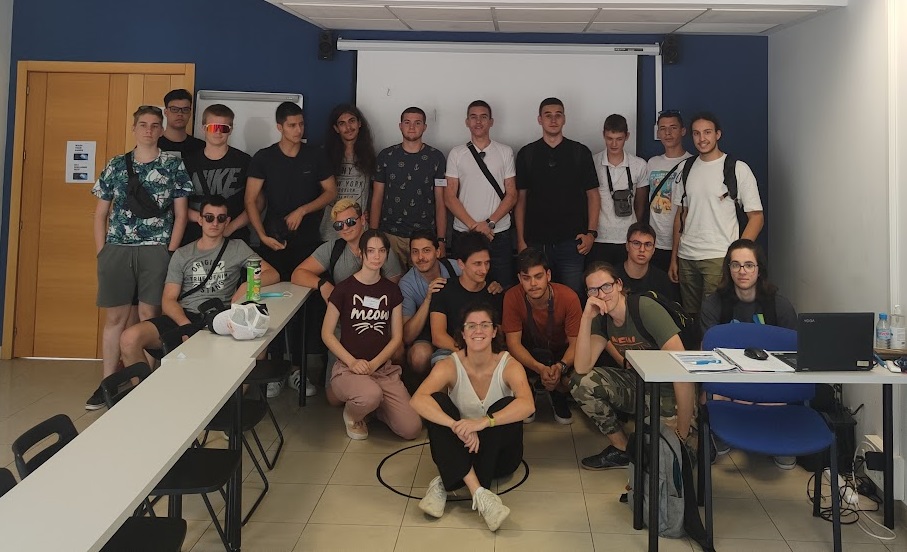 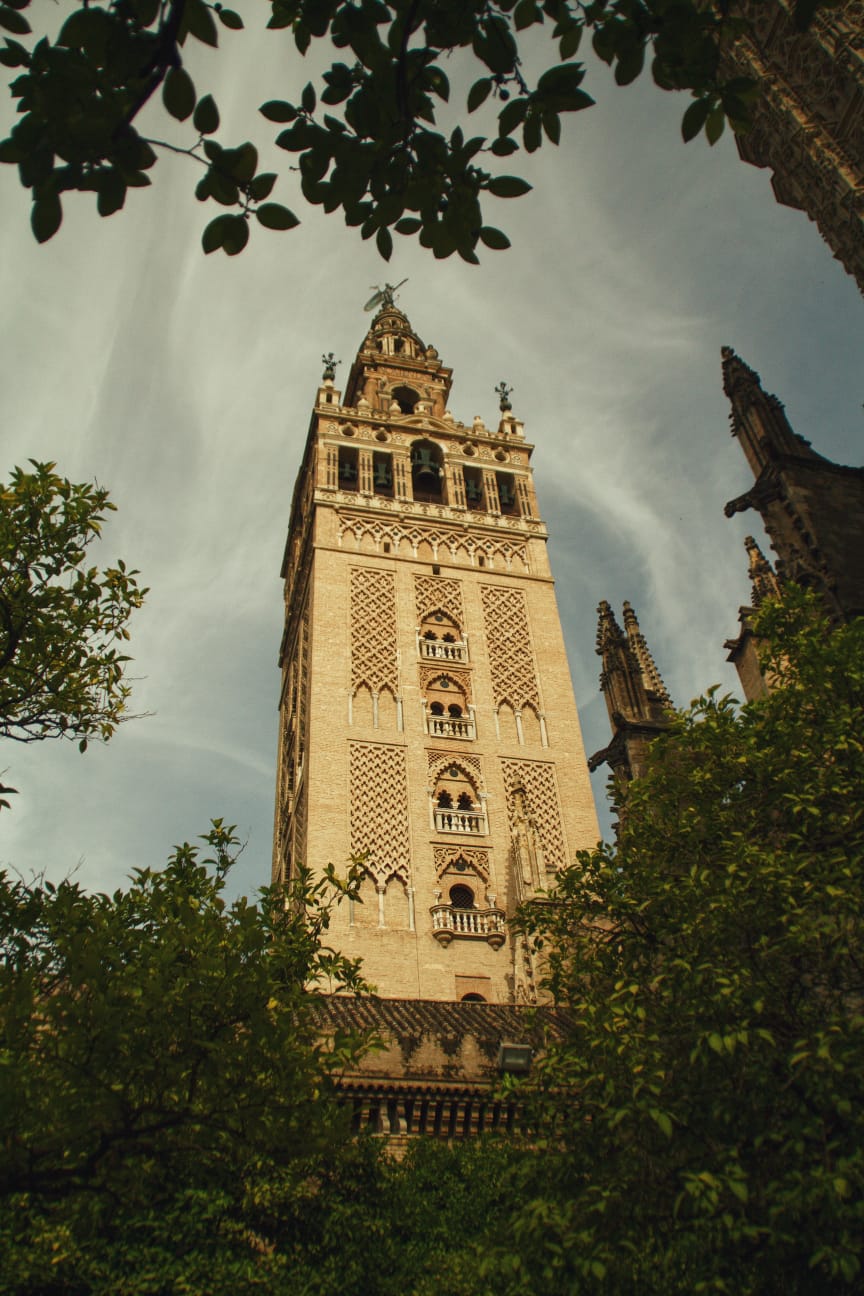 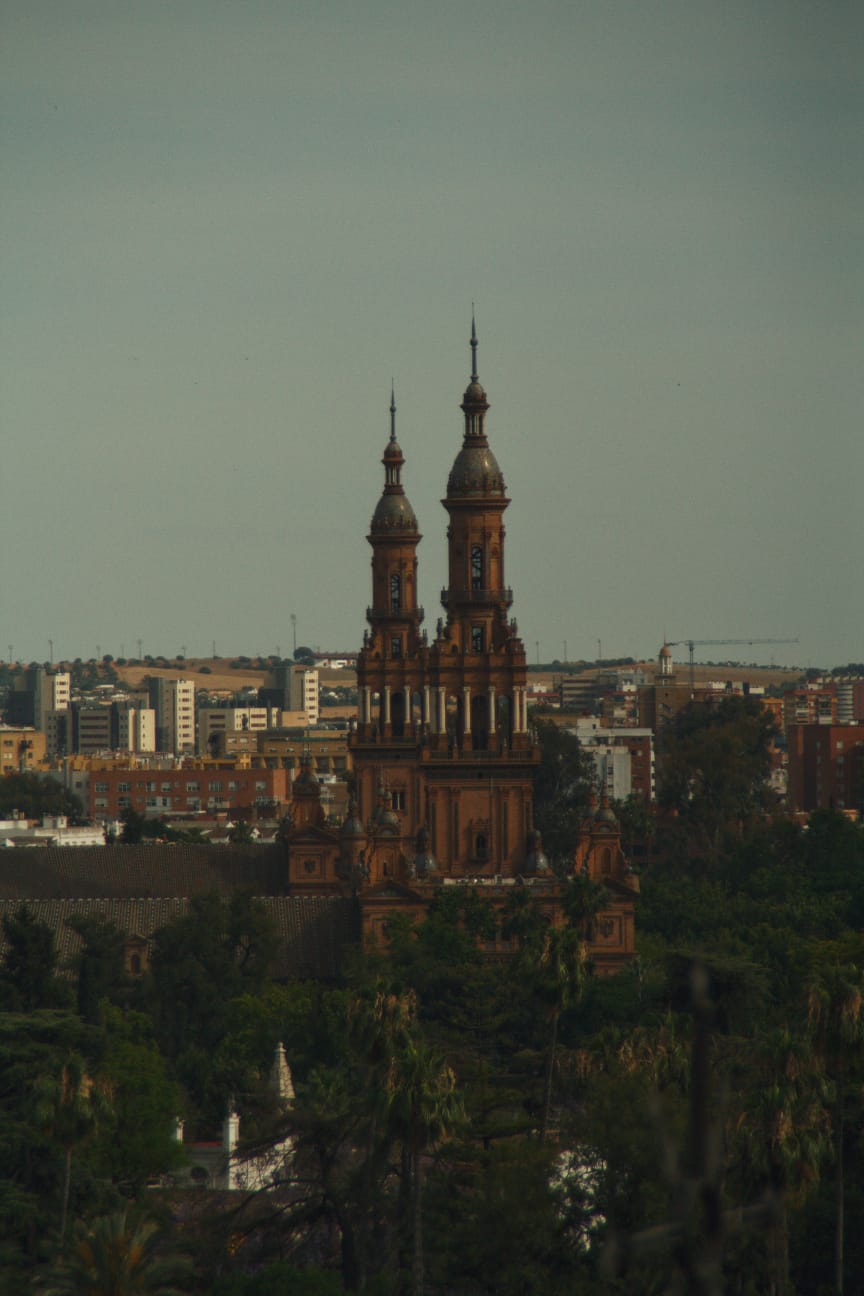 Kulturne aktivnosti i slobodno vrijeme
Sevilla je veliki europski, multikulturalni  grad prepun predivnih povijesnih znamenitosti. Jedna od znamenitosti je "Plaza de España" koja prikazuje sve španjolske kolonije. Izgrađena je1928. godine, a nalazi se u "Parque de María Luisa koji se proteže na punih 40 hektara. Valja spomenuti i Gospinu katedralu u Sevilli, najveću gotičku katedralu u kojoj se nalazi grob Kristofora Kolumba.
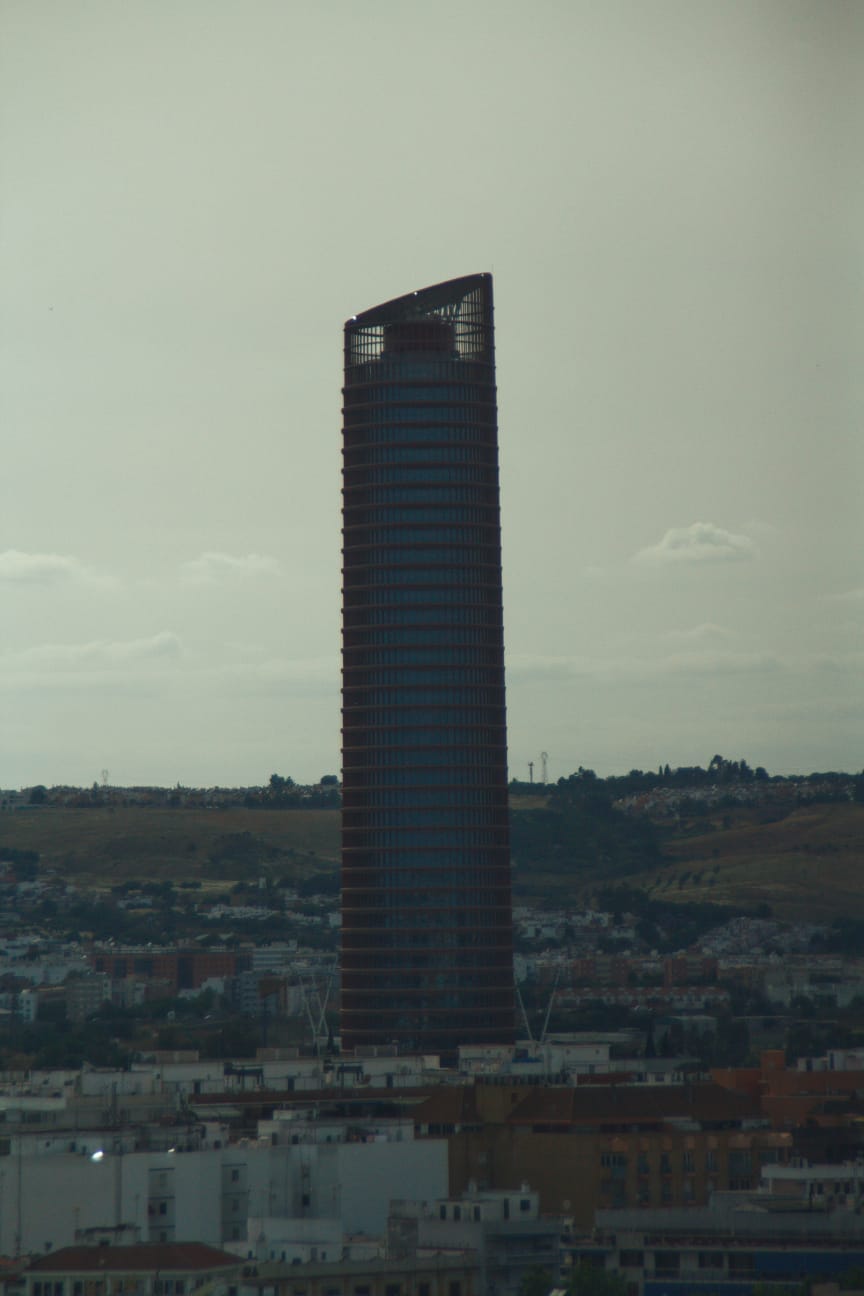 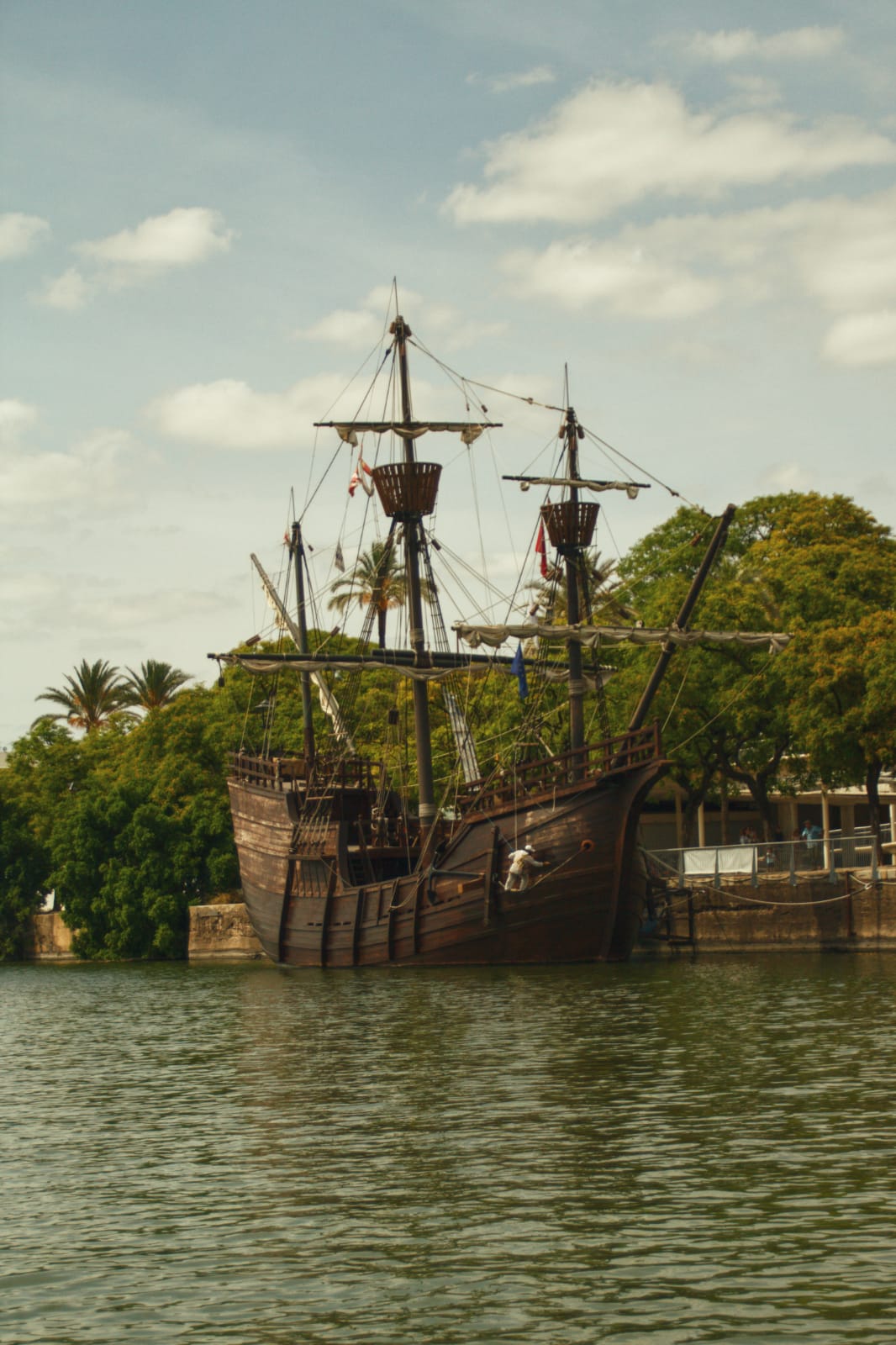 Fotografije: Marin Guić, 3. D
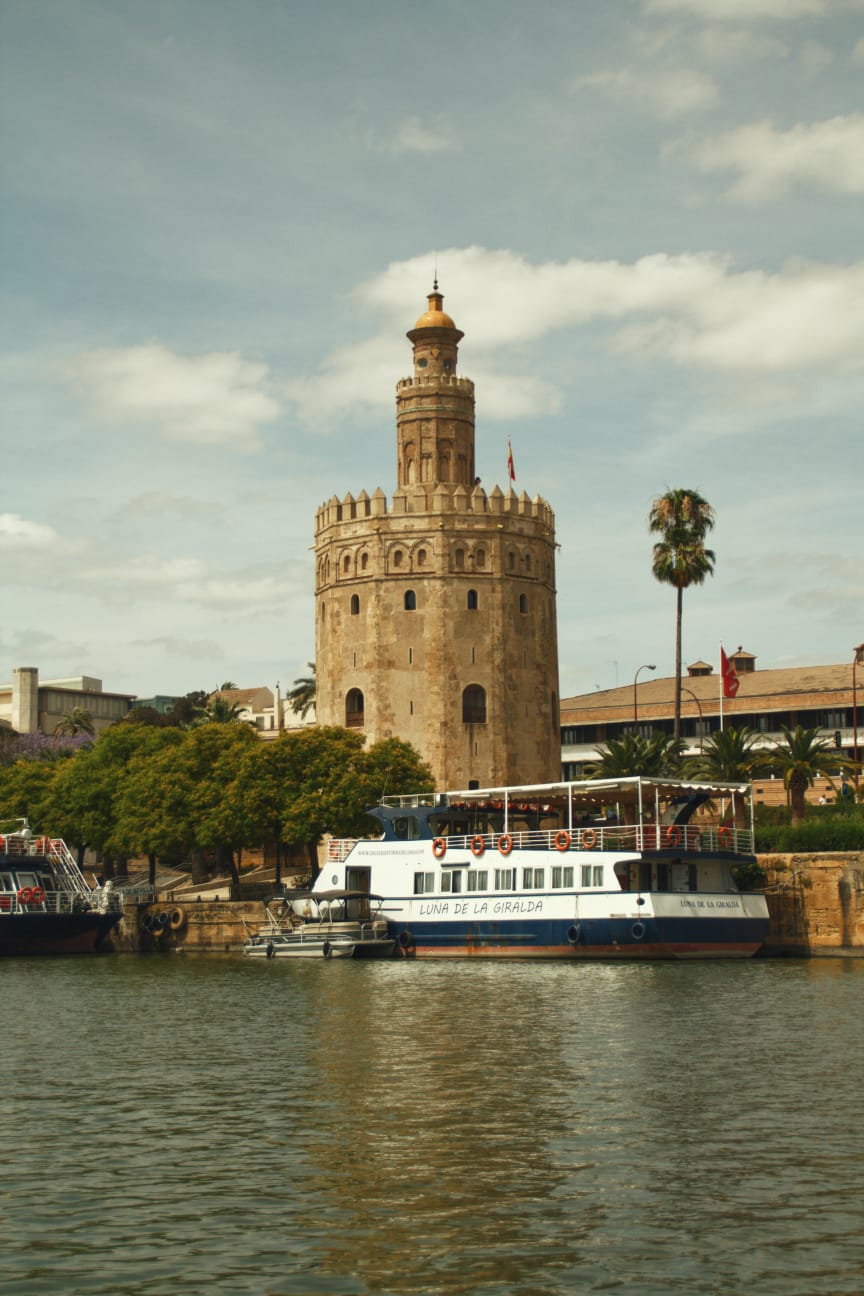 Također smo posjetili Zlatni toranj(Toro Del'oro) koji se nalazi na rijeci Guadalquivir, a ime je dobio jer je jedan dio tornja nekoć bio prekriven zlatnim pločicama. Pretpostavlja se i da se u njemu skladištilo blago iz Novoga svijeta pa neki smatraju da je to razlog zašto nosi to ime. 

Danas je u njemu smješten Pomorski muzej.
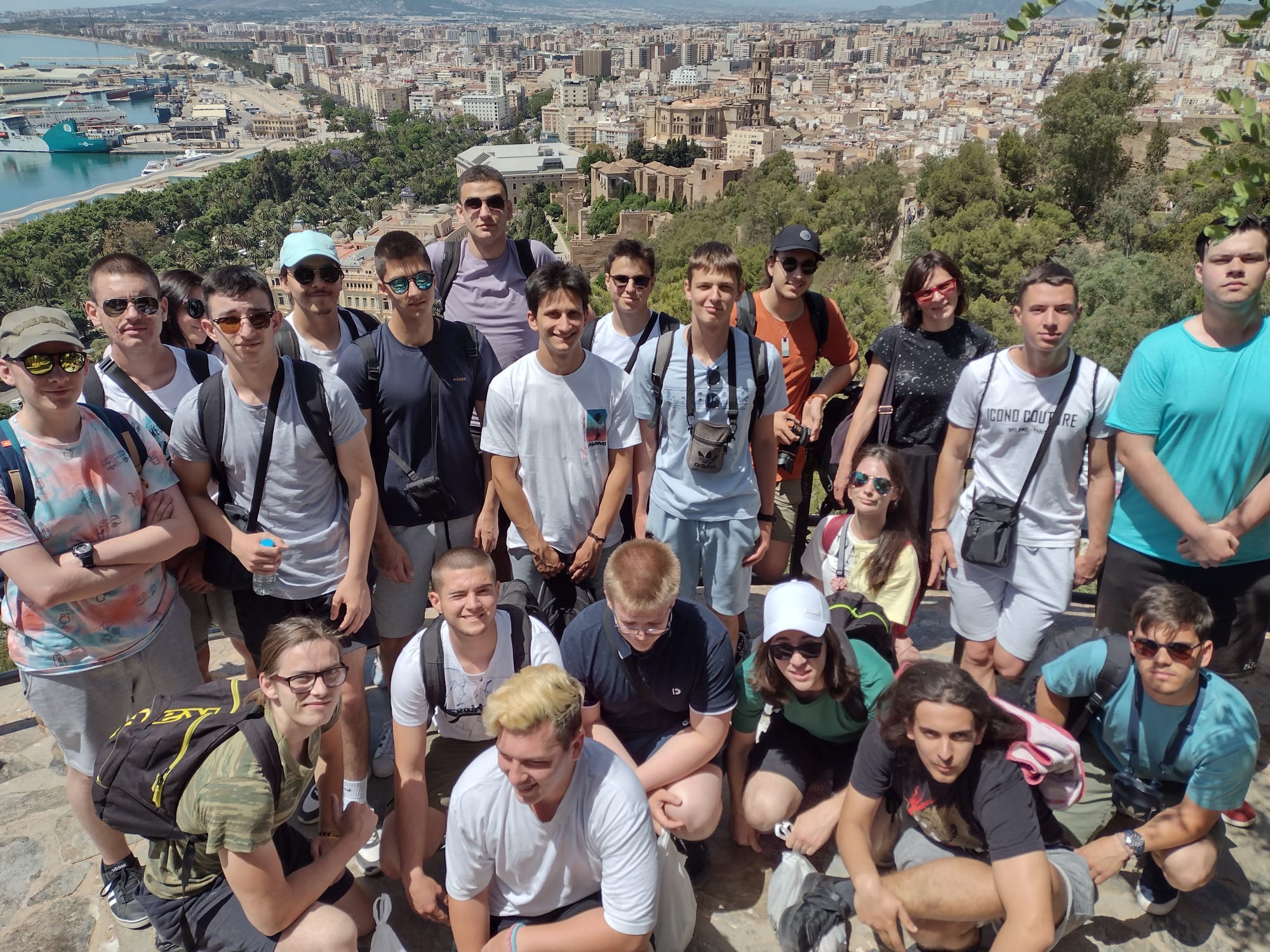 Izlet u Malagu
Posjet Royal Bullringu
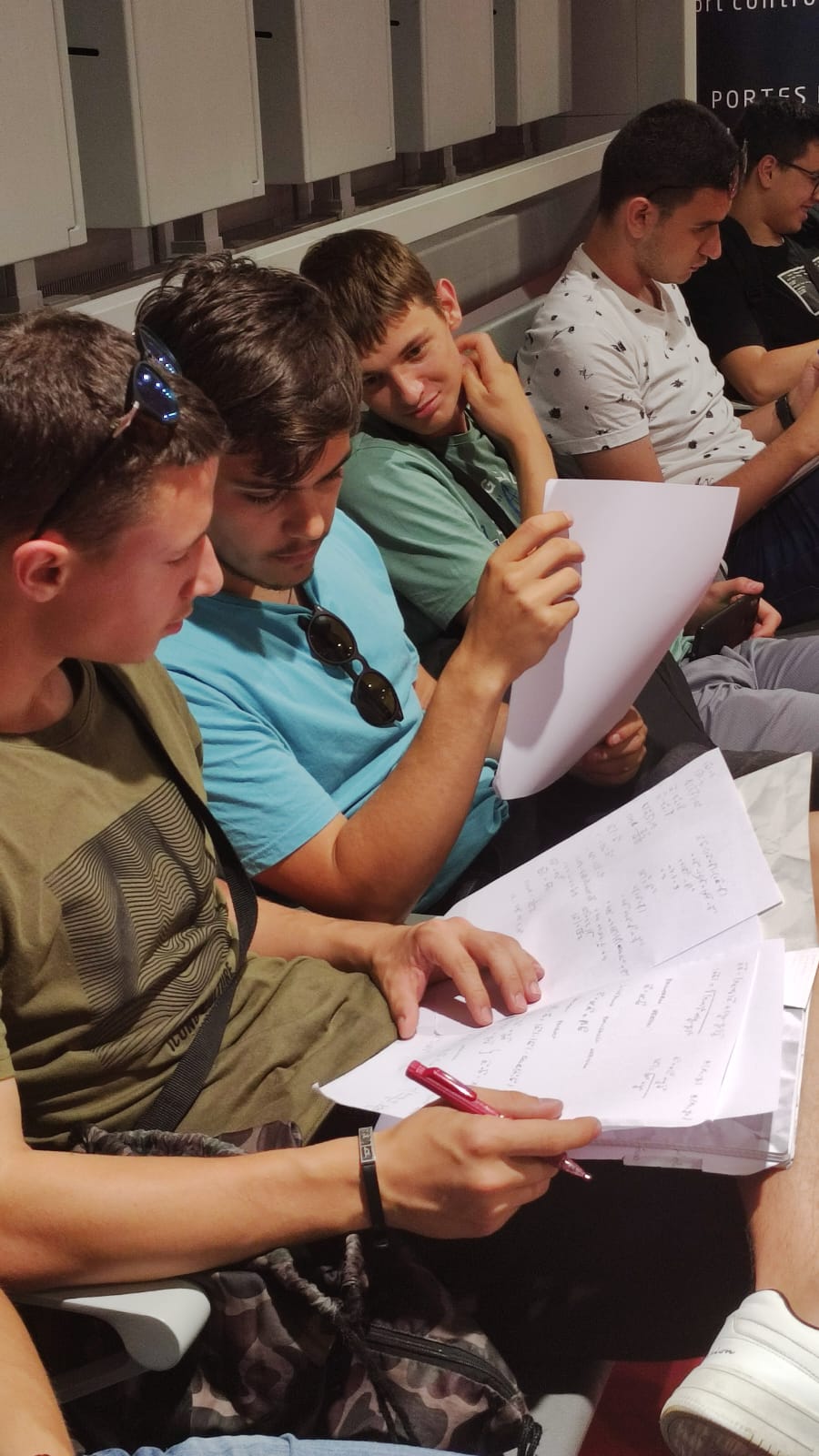 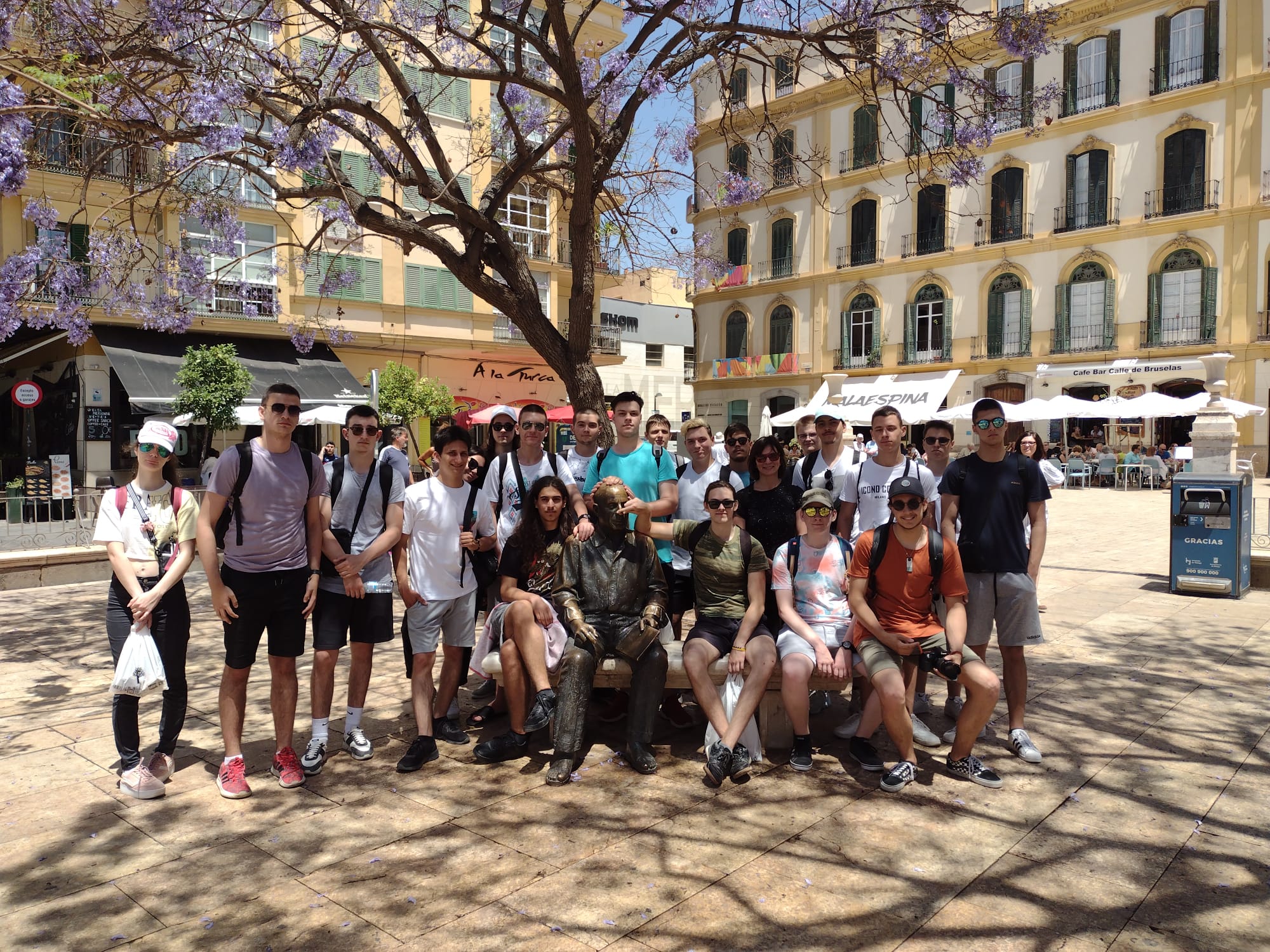 Ispred Picassova muzeja
Pripreme za povratak na nastavu
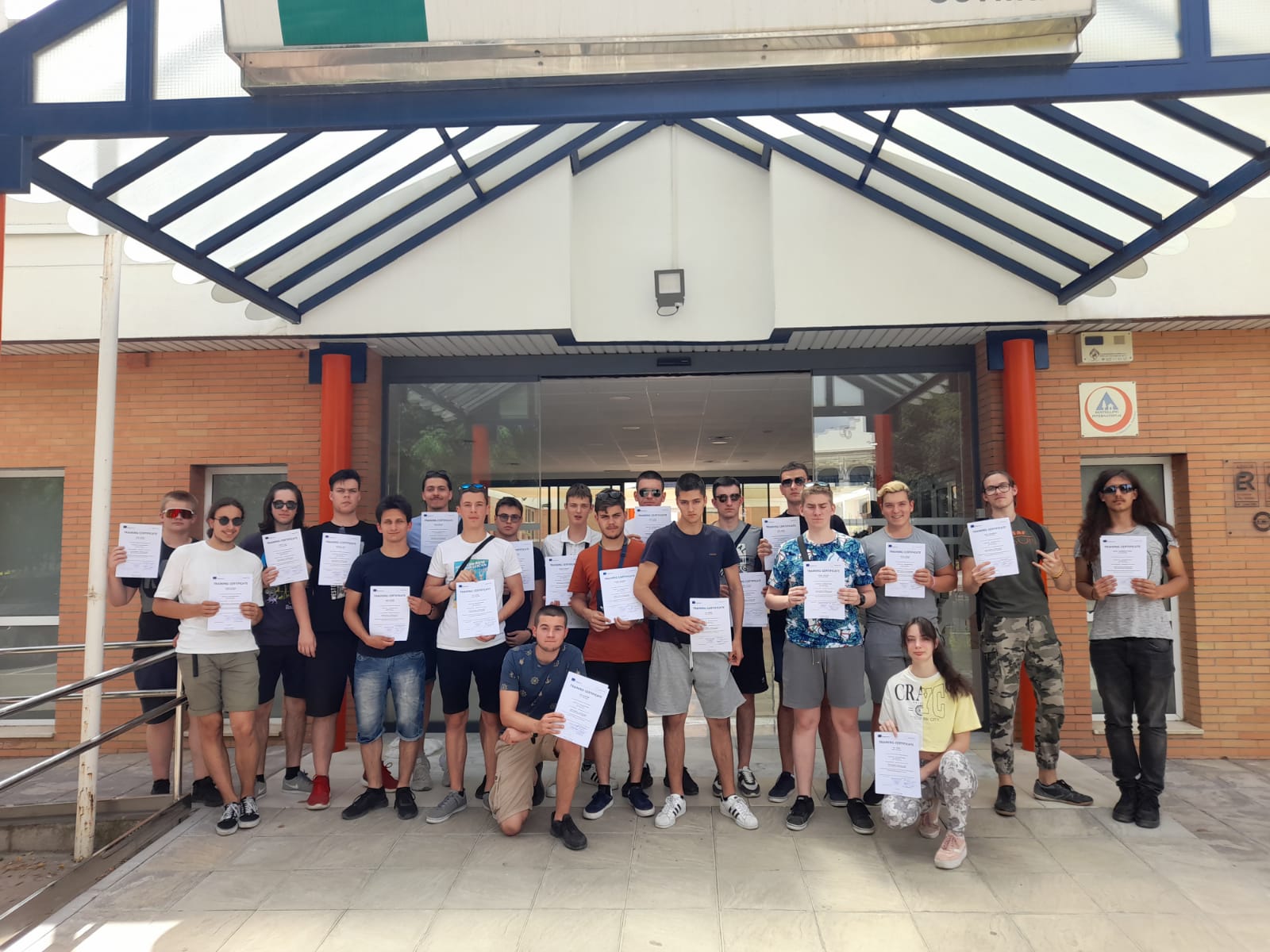 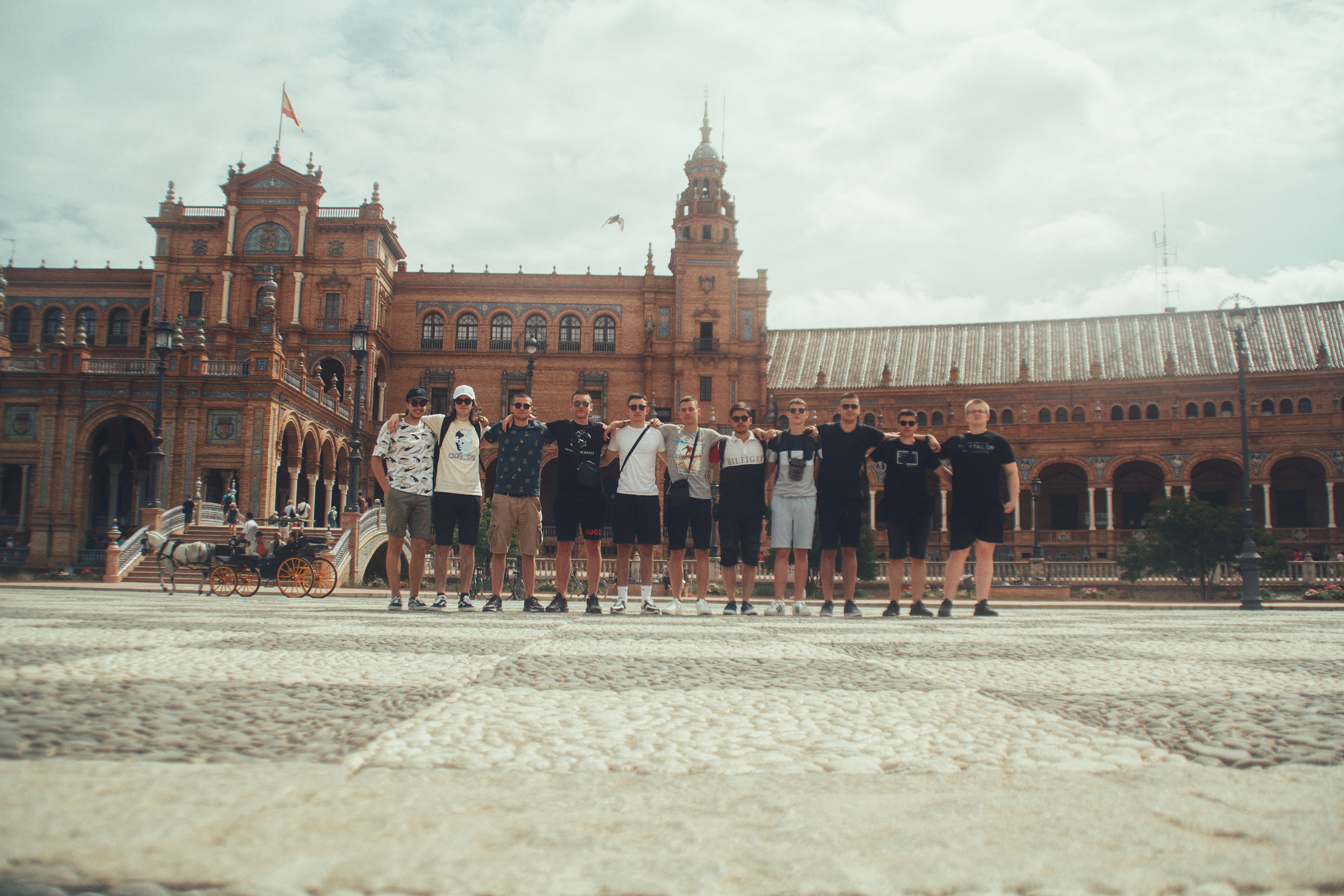 Prezentaciju izradili učenici:
Antonio Tešić, 3. C, Ivano Radeljić, 3. C , Ante Kekez 3. C, Jakov Dragičević 3. A i Marin Devalle 3. A